Recap
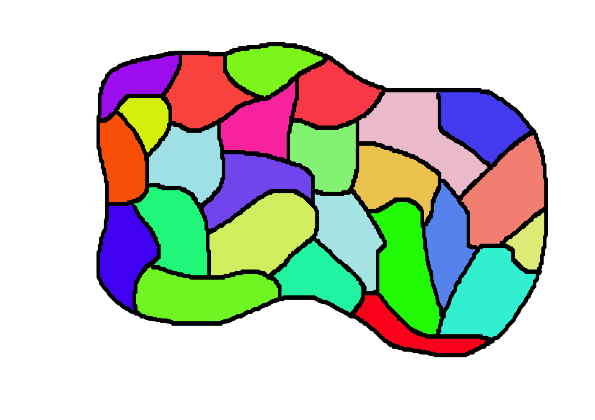 insulated barrier
What do you expect to happen in mechanical equilibrium?
What do you expect to happen in mechanical equilibrium?
What do you expect to happen in mechanical equilibrium?
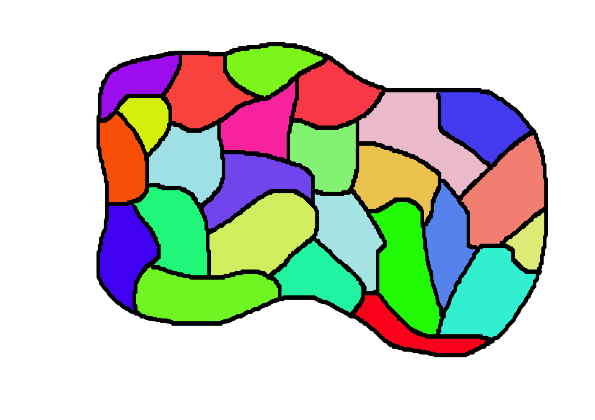 Dynamical
equilibrium
SM4: key ideas
Beyond the canonical ensemble: extension to mechanical/dynamical equilibria
Entropy = function of variables appearing in constraints
Thermal equilibrium: equal temperatures
Mechanical equilibrium: equal pressures
Dynamical equilibrium: translation + rigid body rotation